Dossier de candidature
CONCOURS D’INNOVATION : PLATEFORME ÉLECTRIQUE EN MER MULTI-USAGE EN NOUVELLE-AQUITAINE
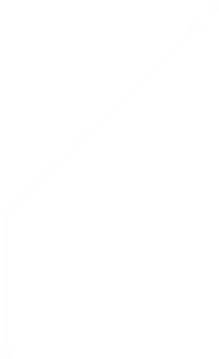 Une page de présentation du/des candidats
Deux pages d’explication du problème résolu par le projet
Trois pages qui détaillent le projet
Deux pages qui présentent la capacité du porteur de projet à mener le projets (technique, juridique, économique, financier)
Une page qui présente l’état de l’art et les solutions déjà existantes ou semblables
Une page sur le besoin d’accompagnement du projet : analyse technique, financement, hébergement, mise en relation, levée de fond etc.

Page = diapositive
sommaire
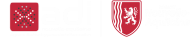 2
Présentation du/des candidats
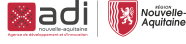 Explication du problème résolu par le projet
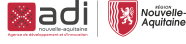 Explication du problème résolu par le projet
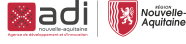 Détails du projet
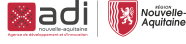 Détails du projet
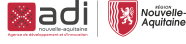 Détails du projet
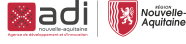 Capacité du porteur de projet à mener le projet
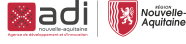 Capacité du porteur de projet à mener le projet
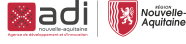 Etat de l’art et les solutions déjà existantes ou semblables
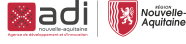 Besoins d’accompagnement du projet
Merci de cocher les cases correspondant à vos besoins prioritaires
Analyse technique de la part de RTE
Co-financement du projet par RTE
Recherche de financements publics
Hébergement d’entreprise sur le territoire de l’aggllomération de La Rochelle
 Mise en relation avec des partenaires
Levée de fond selon les conditions fixées sur la plateforme FUND ME UP
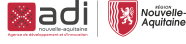 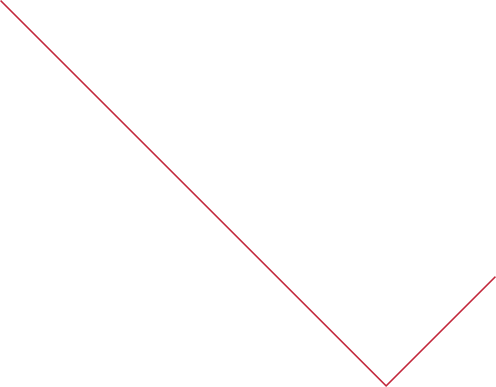 CONTACT
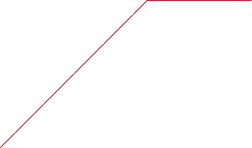 BORDEAUX 
BIDART
LA ROCHELLE 
LIMOGES
PAU
POITIERS
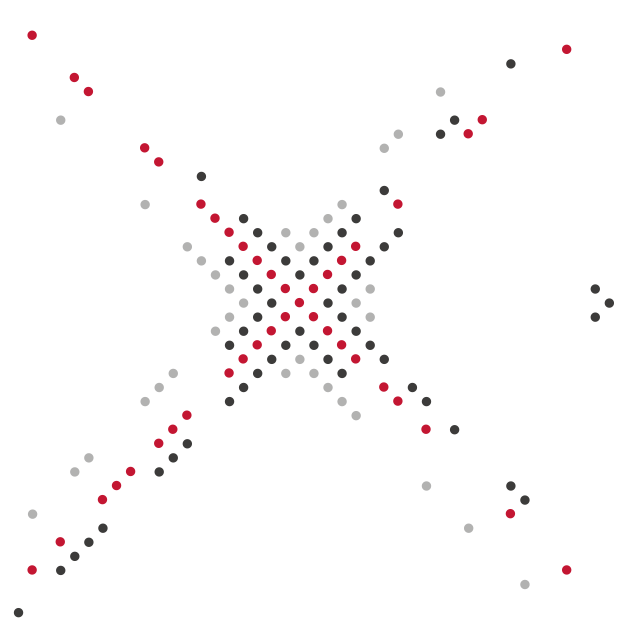 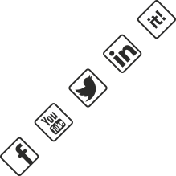 Merci de transmettre le dossier de candidature sous format PDF à l’adresse mail suivante avant le 30 novembre 2023 :

l.bonamy@adi-na.fr
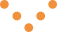 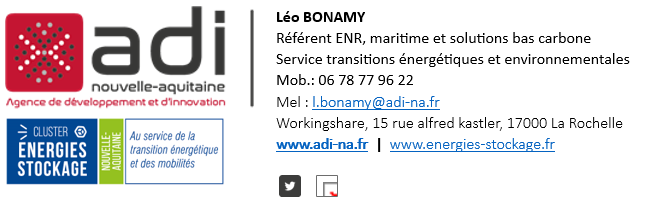 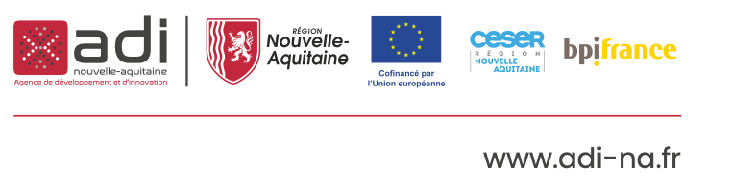 13